The USA vs the UK
vs.
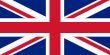 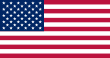 Washington DC is the capital of…
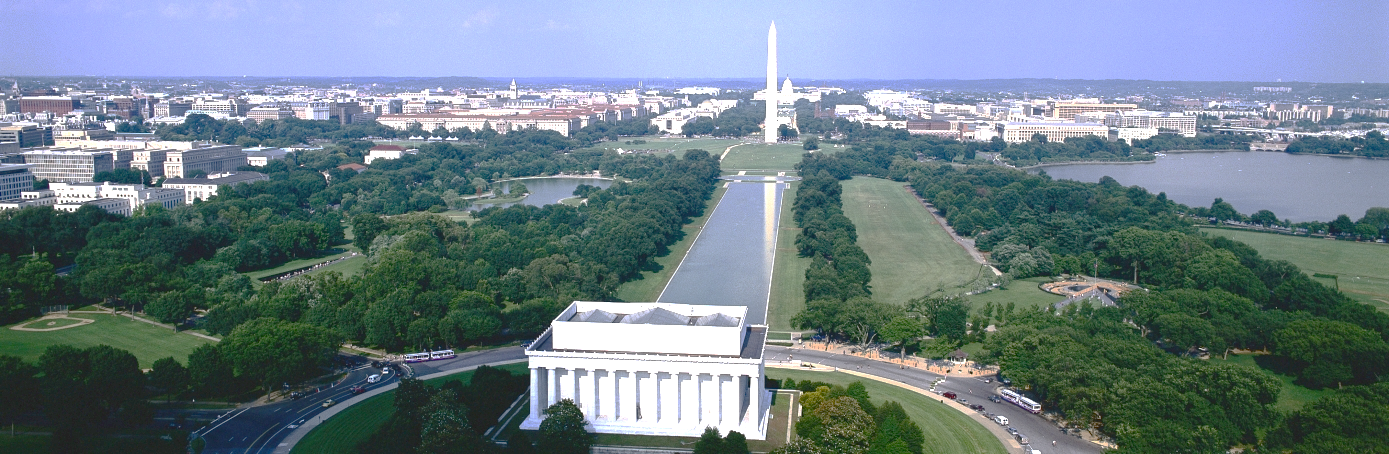 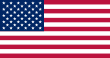 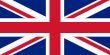 London is the capital of…
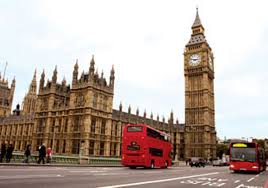 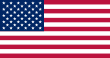 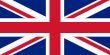 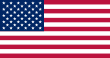 The national day in this country is celebrated on July, the 4th…
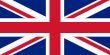 CHALLENGE: What event do Americans celebrate on this date? What do British people celebrate?
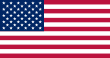 The national day in this country is celebrated on the 2nd Saturday of June…
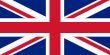 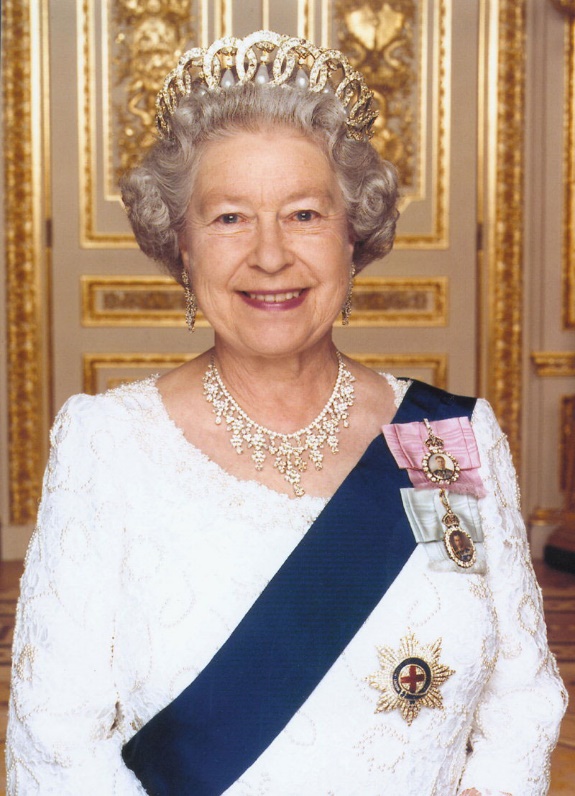 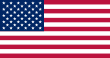 Elizabeth II is the Queen of…
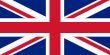 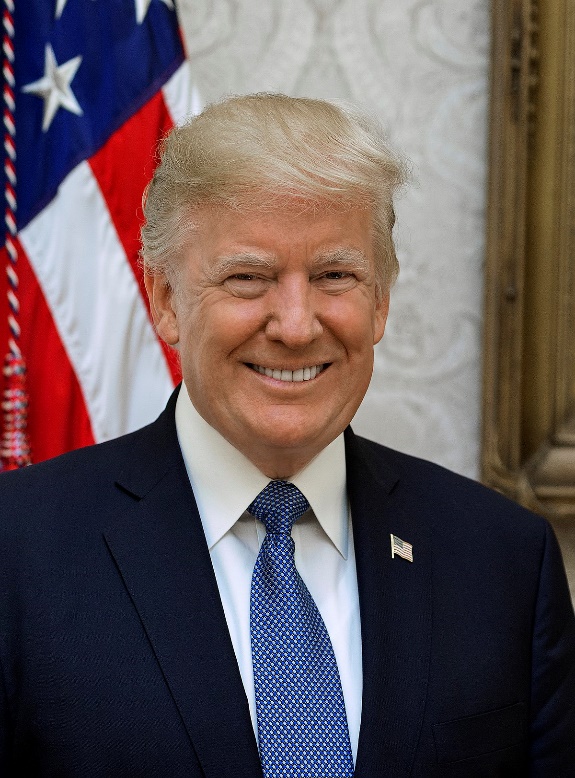 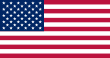 Donald Trump is the president of…
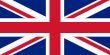 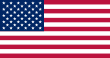 This union is made of 50 states…
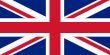 CHALLENGE: Give me the name of 5 American states and the 4 « countries » which are part of the UK.
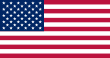 This union is made of 4 « countries »…
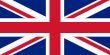 Harvard is one of the best universities in…
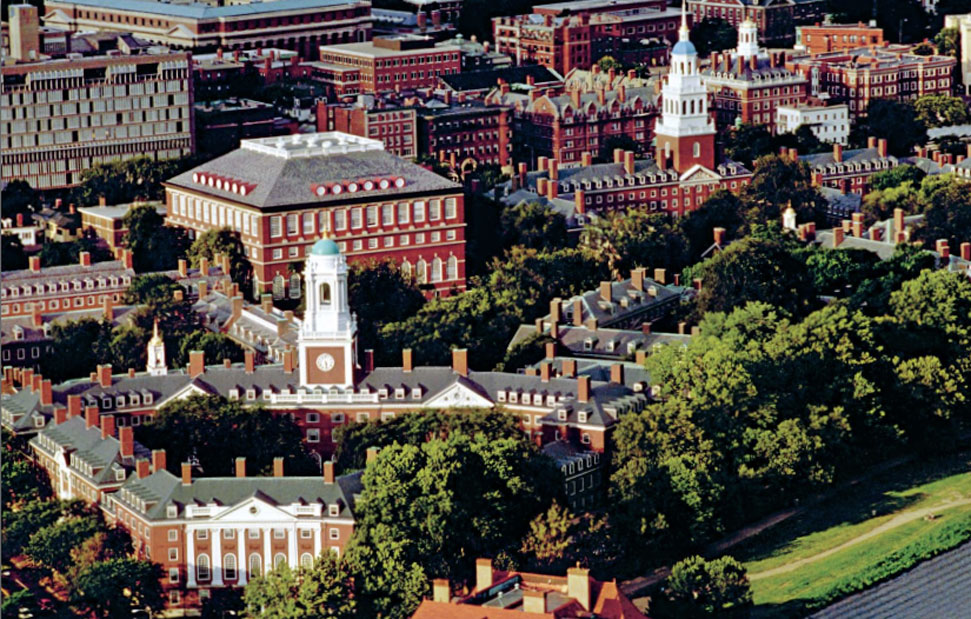 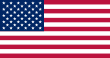 CHALLENGE:  Where is Harvard?
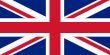 Cambridge is one of the best universities in…
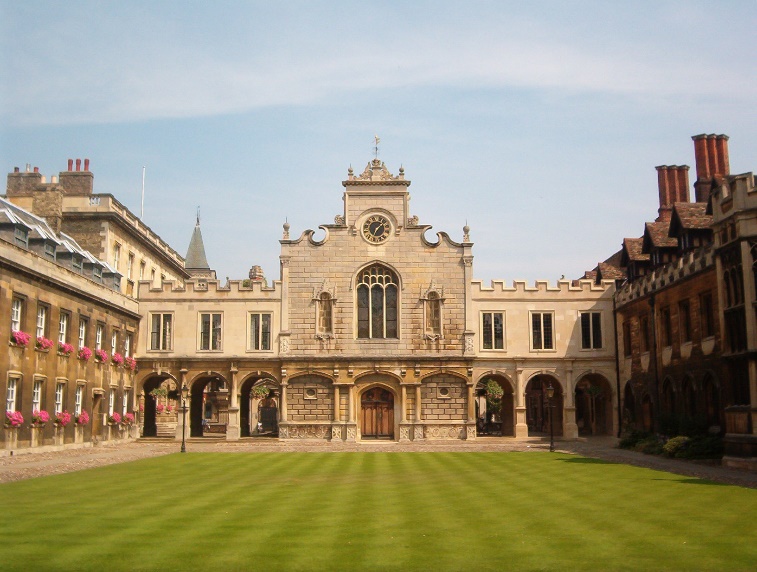 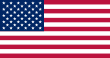 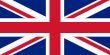 In this country, people pay with dollars…
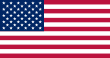 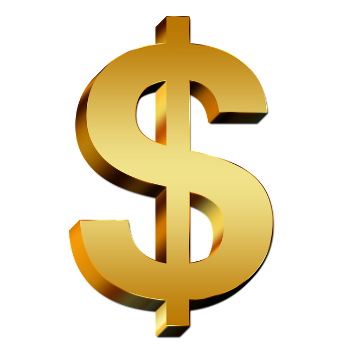 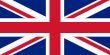 In this country, people pay with pounds…
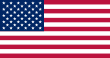 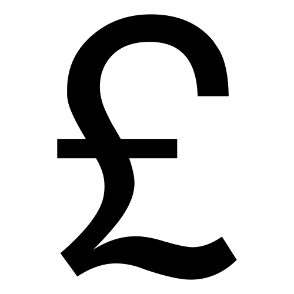 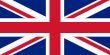 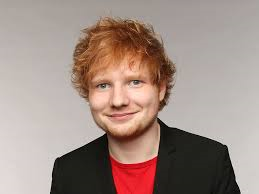 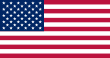 Ed Sheeran is from…
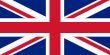 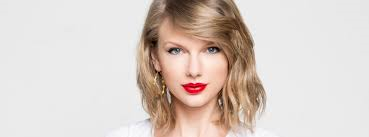 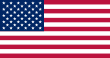 Tailor Swift is from…
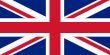 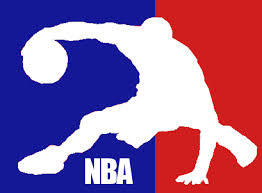 The NBA championship takes place in…
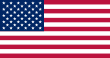 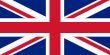 CHALLENGE: What sport are played in those championships?
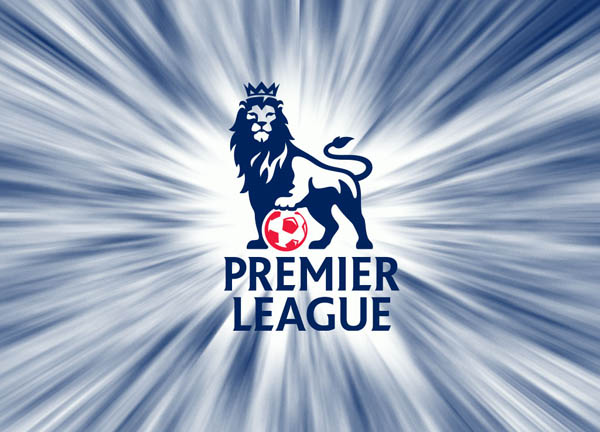 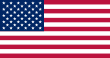 The Premier League championship takes place in…
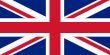 Wimbledon is a tennis championship taking place in…
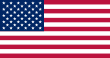 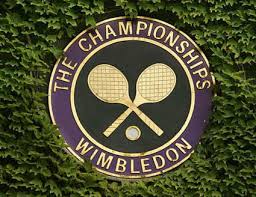 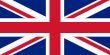 The superbowl is a football championship taking 
place in…
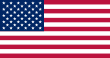 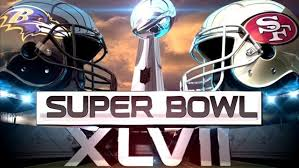 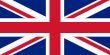 « Mr Bean » was a very famous series in…
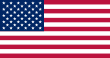 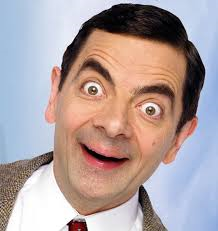 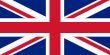 « Friends » was a very famous series in…
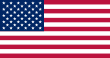 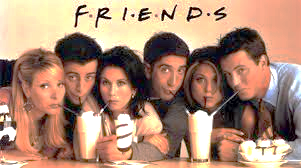 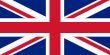 The saga «Twilight » was written by Stephenie Meyer who is…
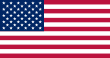 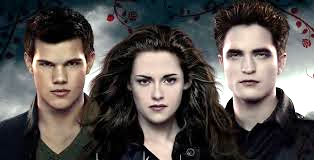 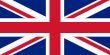 The saga« Harry Potter » was written by JK Rowling who is…
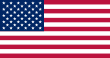 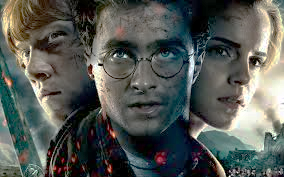 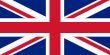 The fish and chips is the most eaten dish in…
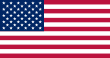 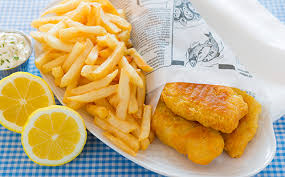 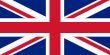 The cheeseburger is the most eaten dish in …
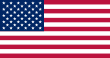 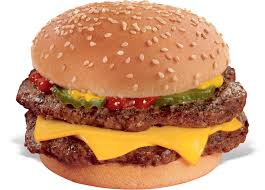 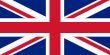